Standards
Based 
Grading
Presented by the WKMS Social Studies Department:

Jaime Thompson
Josh Work
Tiffany Malagari
Ryan Grove
Lorri McCadney
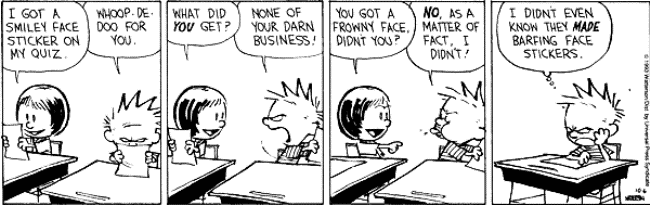 [Speaker Notes: Jaime - 1]
session objective:
To cover the:
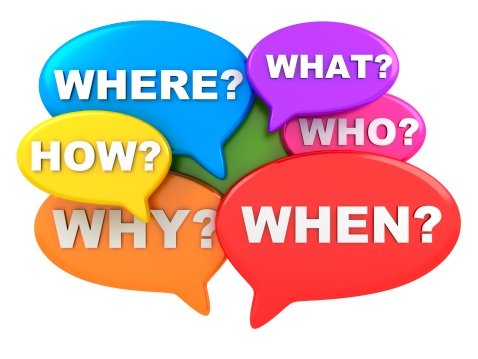 of standards based grading
[Speaker Notes: Jaime - 2]
[Speaker Notes: Jaime - 3]
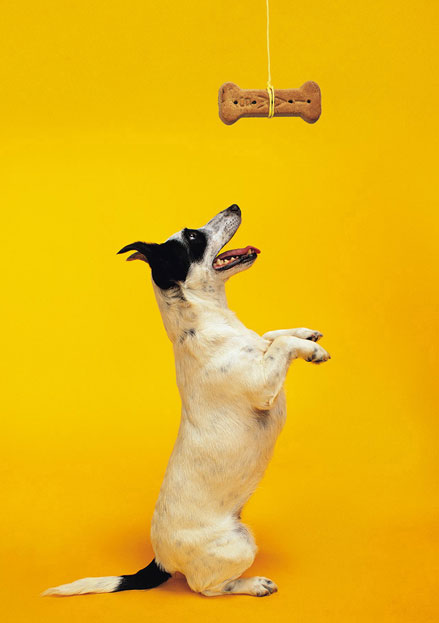 Traditionally, grades are viewed as rewards, compensation, and/or the proverbial 
“carrot on a stick”.
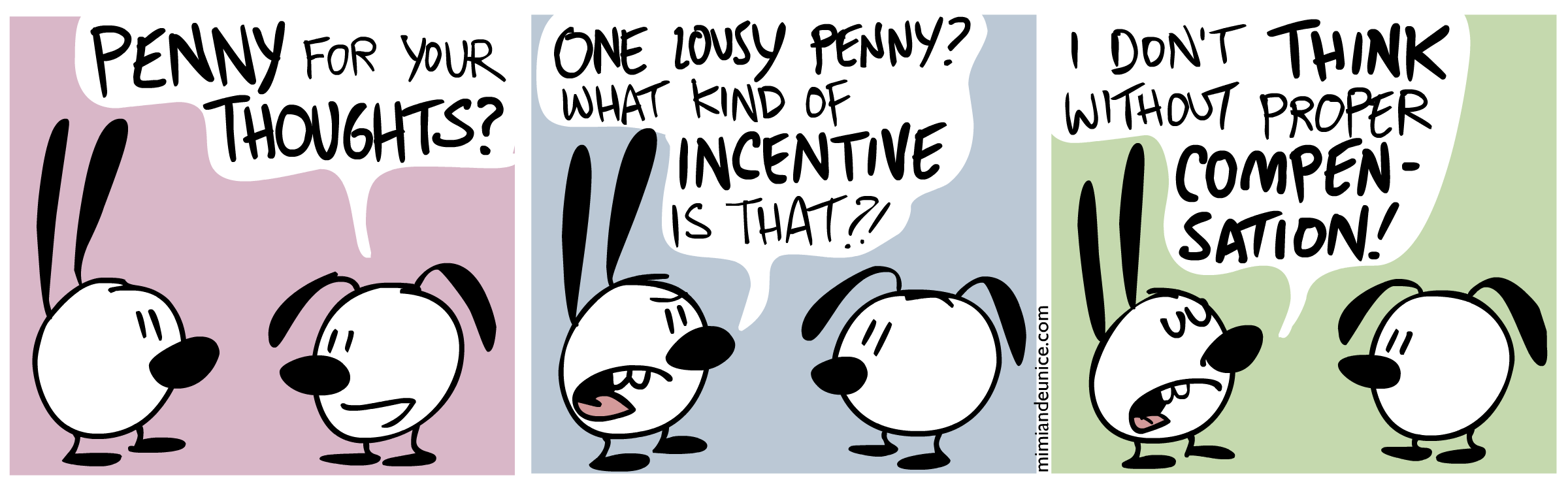 [Speaker Notes: Jaime - 4]
“Grades are first and foremost communication; they are information, nothing more.  The moment we make them something more we corrupt their constructive use.”
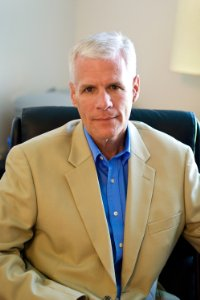 Rick Wormeli
[Speaker Notes: Jaime - 5]
Why do Standards-Based Grading?
Traditional grading can result in grades that are a combination 
of student behaviors and assignment completion.
Student #1:
always prepared
pays attention
completes all work
does extra credit
fails tests and quizzes

GRADE IN CLASS:    B
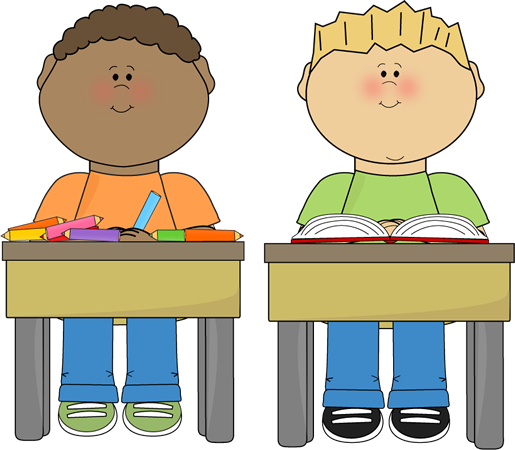 Student #2:
comes unprepared
incomplete assignments
missing assignments
tends to be off-task
earns “A”s on tests

GRADE IN CLASS:    C
These students have “earned” grades that are not reflective of their levels of content mastery.
[Speaker Notes: Jaime - 6]
Grades are indicators of knowledge and mastery, not behavior.
Points should not be deducted for:
talking
not having a name on the paper
talking during presentations
lateness
following directions
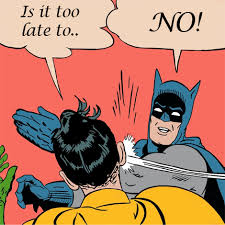 [Speaker Notes: Jaime - 7]
Let’s take a look at SBG,  
                              style!
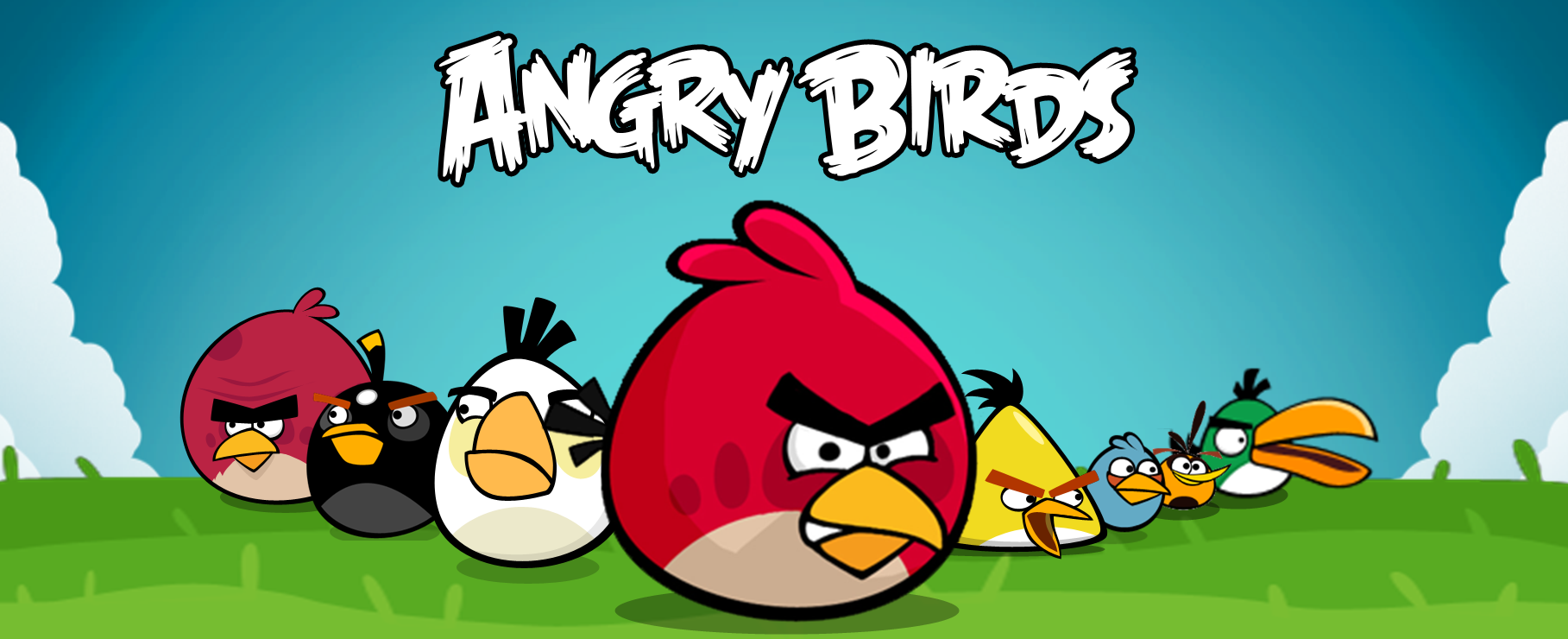 [Speaker Notes: Tiffany - 1]
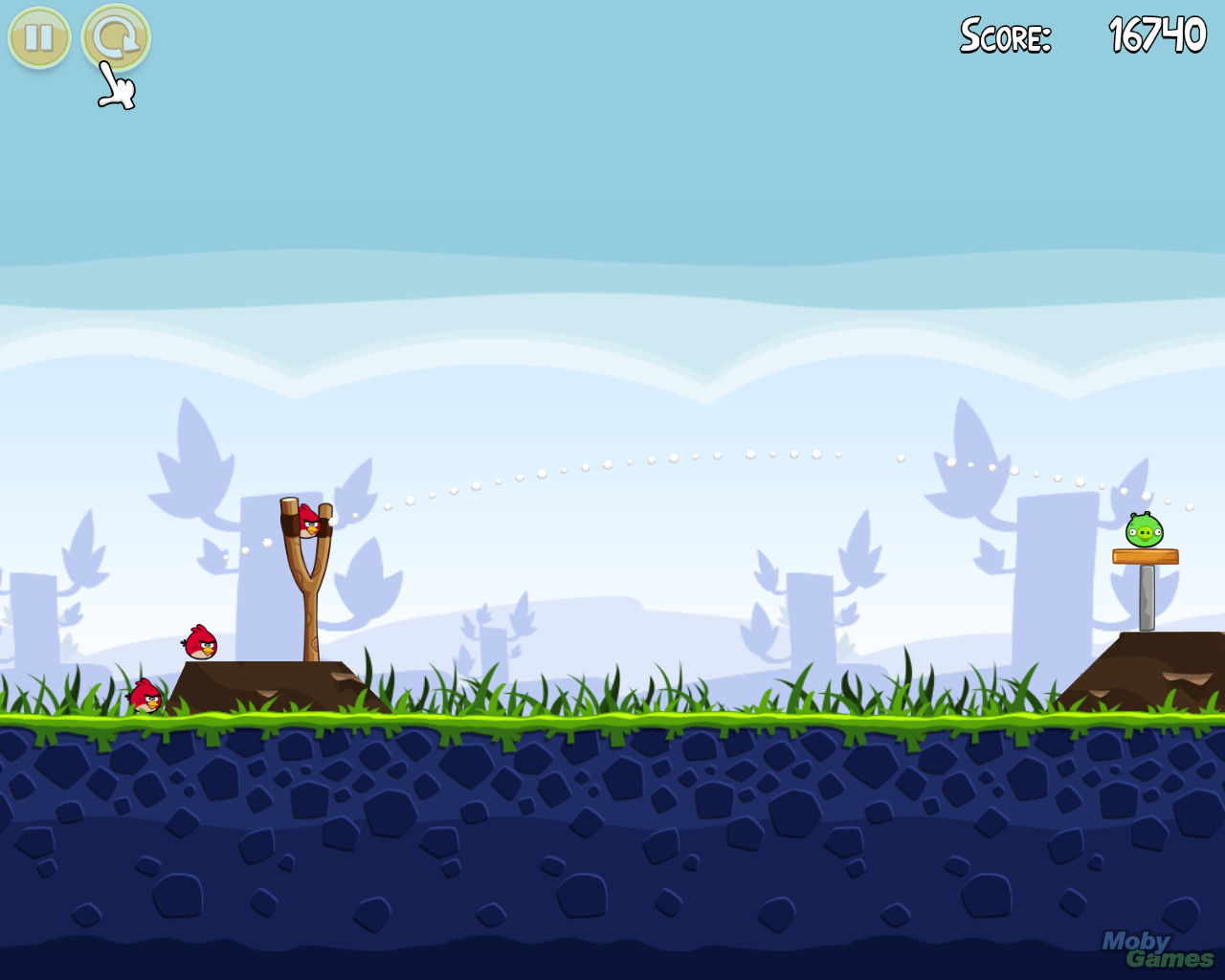 Angry Birds Standard:
Knock down the green pig using 3 or less angry birds.
[Speaker Notes: Tiffany - 2]
Each level is an assignment

Imagine if you could only play each level once and you were stuck with that score.

Traditional grading focuses on assessment of task rather than concept or standard mastery.
Traditional Grading using Angry Birds
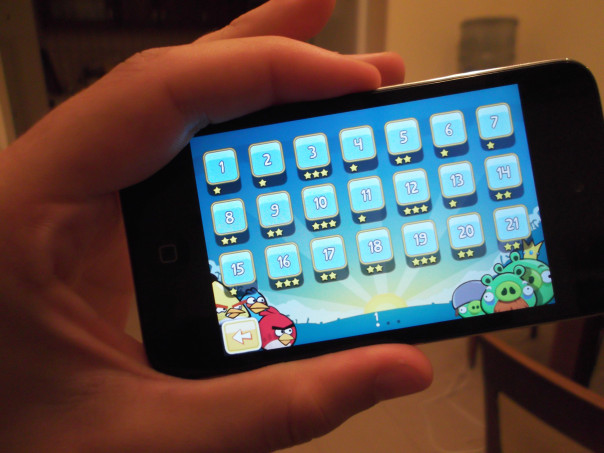 [Speaker Notes: Tiffany - 3]
Standards-Based 
using Angry Birds
Each level is a standard, not a task. 

You are allowed to go back and play each level until you      master it.

The focus is on concept/standard mastery
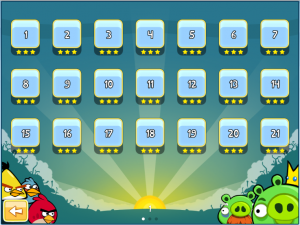 [Speaker Notes: Tiffany - 4]
How the gradebook will change:
A snapshot of what parents and students see using traditional grading methods:
Using SBG, the assignment title is directly related to a standard or group                         of standards:
[Speaker Notes: Amy - 10]
Scale 
Comparison:
STANDARDS-BASED 
GRADING SCALE
TRADITIONAL 
GRADING SCALE
There are NO zeros when using SBG.
[Speaker Notes: Amy - 11]
Gradebook scores are calculated based on a Social Studies rubric:
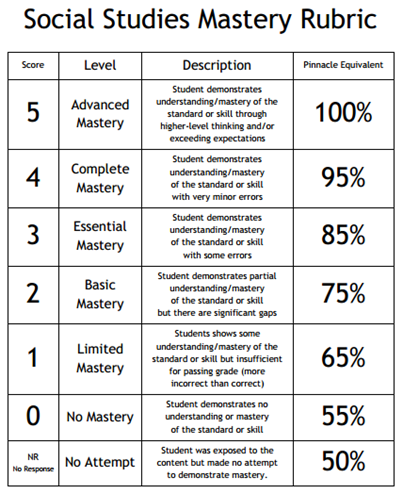 These are the only scores families will see on Pinnacle.  
Grades no longer 
fall in a range,         they are set values.
[Speaker Notes: Tiffany - 9]
Why are there no “zeros” in sbg?
93, 93, 93, 0 = 69.75%

93, 93, 93, 50 = 82.25% 

Which scenario above  
is more reflective of    
the student’s level of comprehension?
[Speaker Notes: Amy - 12]